Introduction to Global Standard for Packaging & Packaging Materials – Issue 4
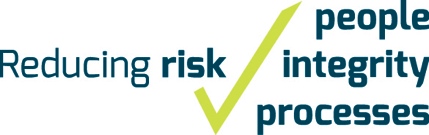 Management Systems
Global Standard for Packaging & Packaging Materials – Issue 4 – Feb 2011
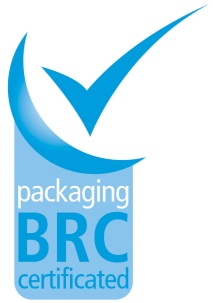 Course Content
Background to Standard
Principles of Standard
Benefits to Users
Requirements of Packaging Standard
Certification Process
Background
Leading global Standard adopted by major retailers, manufacturers.
The standard was created in close collaboration with the Packaging Society (formerly The Institute of Packaging)and BRC (British Retail Consortium)
Originally created to establish a Standard for the suppliers of packaging and packaging materials for the food industry
Fourth issue
Background - cont
The British Retail Consortium
BRC is the trade association that represents the retail trade in the UK and is directly involved in issues affecting retailing and the consumer, including food safety, all forms of legislation, ecommerce, the environment and retail crime.

Packaging Society
Formerly known as Institute of Packaging. Created in 1947. Professional membership body for the packaging industry with members drawn from all sectors of industry.
Principles of Standard
Based on three key components:

Senior Management Commitment

Risk-based system

Quality Management System
Principles of Standard
Senior Management Commitment:

Lead from the top

Implementation of system needs support, resources, system involvement

Policy development
Principles of Standard
Risk-based system:

Identification, Evaluation and Control of Risks (Risk Assessment Process)

Focus on Product Quality and safety of manufacture

Examples: Maintenance of Plant, Equipment Use etc.
Principles of Standard
Quality Management System (ISO 9001):

Framework for describing policies, procedures, work instructions, and records needed to meet the requirements of the standard

Environmental and operating conditions necessary to make safe, legal products under hygienic conditions

Culture of continuous improvement
Principles of Standard
Improve Processes
through PDCA Cycle
Results




















Baseline Performance
Plan         Do
 

Act           Check
Measure/Monitor Results Against Objectives - Improve Process and Change MS as Needed to Achieve and Sustain Desired Results
QMS
Improvement Objective
Benefits of Standard
International third party accredited certification

Addressing company legislative requirements

Single audit report recognised by clients

No requirement for client audits, thus reducing costs

Baseline for developing management system for improvement
Requirements of Standard
Product Categories (audit):

Divided into 2

High Hygiene risk – Packaging that comes into direct contact with food products (this is Webtech category)
Low hygiene risk – Packaging for consumer products and the secondary and tertiary packaging for all uses

The standard uses a decision tree (see next slide) for determining which category applies
Requirements of Standard
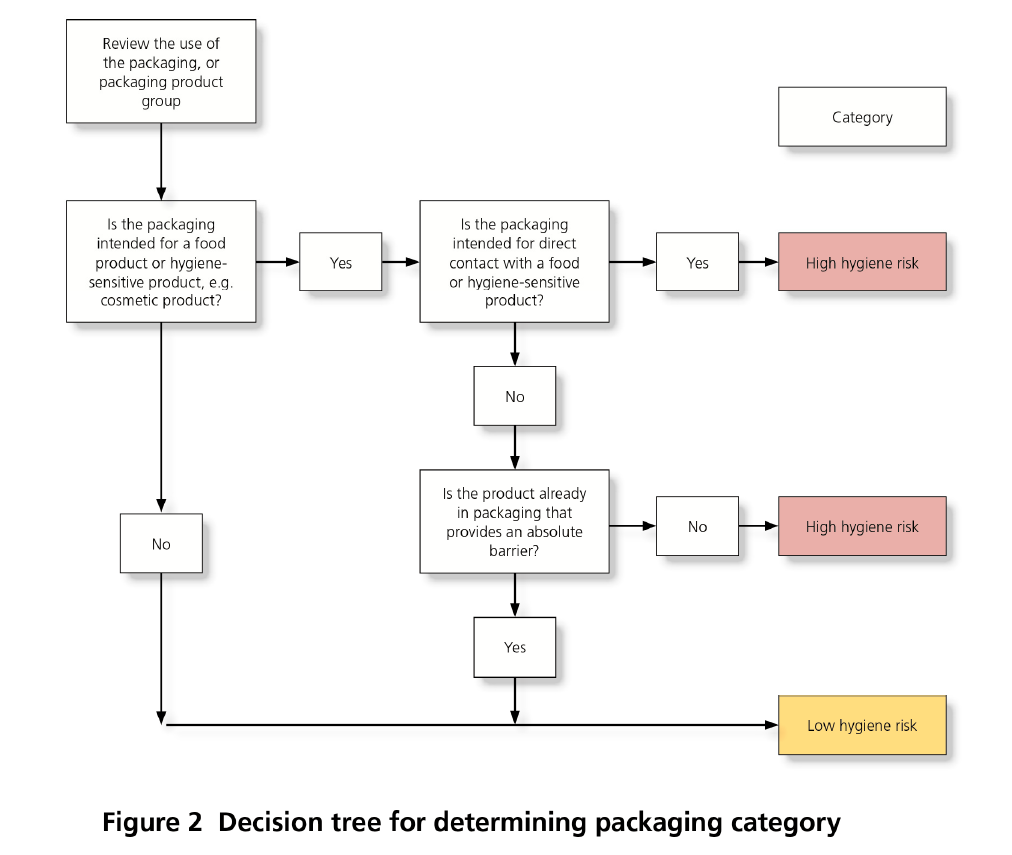 Requirements of Standard
Fundamentals (must be in place)
1.2 – Senior Management Commitment
2.2 – Hazard & Risk Analysis
3.3 – Internal Audit
3.7 – Specifications
3.9 – Traceability
4.9 – Housekeeping & Cleaning
5.3 – Process Control
6.1 – Training & Competence

 * Note – each requirement in standard has a Statement of Intent
Requirements of Standard
1	Senior Management Commitment and Continual Improvement
1.1 - Product safety and quality management policy
1.1.1 - The policy shall state the company’s intention to meet its obligation to produce safe and legally compliant products to the specified quality, and its responsibility to its customers. This shall include a commitment to a process of continuous improvement
 1.1.2 - The company’s senior management shall ensure the policy is communicated to all staff involved with activities relating to product safety, legality, regulatory compliance and quality

Statement of Intent - The company’s senior management shall develop and document a product safety and quality policy, which is authorised, reviewed, signed and dated by an appropriate senior manager
Requirements of Standard
1	Senior Management Commitment and Continual Improvement
1.2 - Senior management commitment (Fundamental)

1.2.1 - The company’s senior management shall ensure that product safety and quality objectives are measurable, established, documented, monitored and reviewed

1.2.2 - The company’s senior management shall provide the human and financial resources required to implement the processes of the quality management system and product safety programme

1.2.3 - Clear communication and reporting channels shall be in place to report on and monitor compliance with the Standard
Requirements of Standard
1	Senior Management Commitment and Continual Improvement
1.2 - Senior management commitment

1.2.6 - The company’s senior management shall ensure that non-conformities identified at the previous audit against the Standard are effectively actioned

1.2.7 - The company shall have a current, original copy of the Standard available on site

1.2.8 - Where the company is certificated to the Standard they shall ensure that recertification audits occur on or before the audit due date indicated on the certificate.
Requirements of Standard
1	Senior Management Commitment and Continual Improvement
1.2 - Senior management commitment – continued

1.2.4 - The company’s senior management shall have a system in place to ensure that the company is kept informed of all relevant legislative requirements in the country of manufacture and, where known, the country in which the packaging material will be sold. The company shall also be aware of any scientific and technical developments and industry codes of practice applicable

1.2.5 - The company shall ensure that the materials manufactured comply with the relevant legislation (including any legislation concerning the use of recycled content) in the country of manufacture and in which the products are intended to be sold and/or ultimately used, where known

.
Requirements of Standard
1	Senior Management Commitment and Continual Improvement
1.2 - Senior management commitment - continued

Statement of Intent - The company’s senior management shall demonstrate that they are fully committed to the implementation of requirements of the Global Standard for Packaging & Packaging Materials. This shall include provision of adequate resources, effective communication and systems of management review to effect continual improvement. Opportunities for improvement shall be identified, implemented and fully documented
Requirements of Standard
1	Senior Management Commitment and Continual Improvement
1.3 - Organisational structure, responsibilities and management authority

Statement of Intent - The company shall have a clear organisational structure and define the responsibilities, reporting relationships and job functions of those personnel whose activities affect product safety, legality, regulatory compliance and quality
- Org chart
- Competent Manager & Deputy
- Job Descriptions
- Staff cover
Requirements of Standard
1	Senior Management Commitment and Continual Improvement
1.4 – Management Review

Statement of Intent - The company’s senior management shall ensure that a management review is undertaken to ensure that the product safety and quality programme is fully implemented, effective and that opportunities for improvement are identified

- Annual Meetings
- Standard agenda input
- Meeting sets objectives and improvement programmes
- Staff cover
- Review report & action plans
- Action Plans communicated and managed
Requirements of Standard
2	Hazard and Risk Management
2.1 – Hazard and Risk Management Team

Statement of Intent - A multidisciplinary hazard and risk management team shall be in place to develop and manage the hazard and risk analysis system and ensure this is fully implemented

- Internal/External team
- Competent team leader
- Trained team in hazard and risk analysis
Requirements of Standard
2	Hazard and Risk Management
2.2 – Hazard and Risk Analysis

Statement of Intent - A formal hazard and risk management system shall be in place to ensure that all hazards to product safety and integrity are identified and appropriate controls established

- Define scope covering all products/processes
- Team awareness of all hazards and legislative requirements
- Product descriptions
- Process Flows for each product/process
- Hazard identification at each step of process
- Control measures for all hazards
- Identify critical control points
Requirements of Standard
2	Hazard and Risk Management
2.2 – Hazard and Risk Analysis - continued

Statement of Intent - A formal hazard and risk management system shall be in place to ensure that all hazards to product safety and integrity are identified and appropriate controls established

- Identify critical control points limits
- Monitor critical control points
- Annual review of hazard and risk management system
- Audit system based on standard requirements
Requirements of Standard
2	Hazard and Risk Management
2.3 – Exemption of requirements based on the risk analysis

Statement of Intent - A formal hazard and risk management system shall be in place to ensure that all hazards to product safety and integrity are identified and appropriate controls established
 
- Hazard and Risk Analysis study supported by the implementation of the prerequisites set out in requirements clauses 4 to 6
- Document exemptions of requirements in clauses 4 to 6
- Review at internal audit
Requirements of Standard
3	Product Safety and Quality Management System
3.1 – Product safety and quality manual

Statement of Intent - The company shall have a manual which describes how the requirements of the Standard are met. These requirements shall be fully implemented, reviewed at appropriate planned intervals and improved where necessary

- outline of working methods and practices or references to where such an outline is documented
- Manual available to all staff
Requirements of Standard
3	Product Safety and Quality Management System
3.2 – Customer focus and contract review

Statement of Intent - The company’s senior management shall ensure that processes are in place to determine customer needs and expectations with regard to quality and safety and ensure these are fulfilled

- Identify staff responsible for communicating with staff
- Document customer requirements
- Review customer requirements
- Agree changes to customer requirements
Requirements of Standard
3	Product Safety and Quality Management System
3.3 – Internal Audits

Statement of Intent - The company shall audit those systems and procedures which cover the requirements of the Standard to ensure they are in place, appropriate and complied with

- Internal audit schedule
- All processes in management system audited annually
- Internal auditors will be competent
- Auditors will not audit their own work
- Audit Report detailing non-conformance
- Timely Corrective Action taken
Requirements of Standard
3	Product Safety and Quality Management System
3.4 – Supplier approval and performance monitoring

Statement of Intent - The company shall operate procedures for approval and monitoring of its suppliers. This shall include suppliers of materials and services to the company and ensure that materials and services procured conform to defined requirements

- Documented supplier approval procedure 
- Continual assessment programme
- Record supplier assessments
- Certificate of Conformance (compliance)
Requirements of Standard
3	Product Safety and Quality Management System
3.5 – Subcontract of Production

Statement of Intent - Where production processes are subcontracted this shall be with the agreement of customers. Procedures shall be in place for the effective control of subcontractors and the work undertaken

- Customer notification 
- Continual assessment programme
- Record supplier assessments
- Certificate of Conformance (compliance)
Requirements of Standard
3	Product Safety and Quality Management System
3.6 – Documentation control

Statement of Intent - The company’s senior management shall ensure that documented procedures and recording forms critical to the management of product safety, legality and quality are in place and effectively controlled

- Version Control
- Available to all staff
- Amendments
- Obsolete Documents
- Master List
Requirements of Standard
3	Product Safety and Quality Management System
3.7 – Specifications
Statement of Intent - The company shall ensure that appropriate specifications exist for raw materials, intermediate and finished products, and any product or service which could affect the integrity of the finished product and customer requirements

- Compliance
- Customer Agreement
- Company – DoC. Minimum requirements
- Legal Requirements - Product
- Trademarking
- Review Process
Requirements of Standard
3	Product Safety and Quality Management System
3.8 – Record Keeping

Statement of Intent - The company shall maintain records to demonstrate the effective control of product safety, legality and quality

- Signed Records
- Amendment Control
- Documented procedure
- Retention Period
Requirements of Standard
3	Product Safety and Quality Management System
3.9 – Traceability

Statement of Intent - The company shall have a system in place to identify product batches and to trace and follow all raw materials through processing to the distribution of the finished product to the customer. Records shall be retrievable in a timely manner

- Full Process Traceability
- Numbering (Product identification)
- Annual Traceability Testing
- Retention Period
Requirements of Standard
3	Product Safety and Quality Management System
3.10 – Complaint Handling

Statement of Intent - The company shall have a system for the effective capture, recording and management of product complaints

- Records, Investigation, Action
- Continual Improvement – Trend Analysis
- Timely
Requirements of Standard
3	Product Safety and Quality Management System
3.11 – Management of incidents, product withdrawals and recalls

Statement of Intent - The company shall have a plan and systems in place to effectively manage incidents, product withdrawals and recalls, in order to ensure that all potential risks to the quality, hygiene and legality of products are controlled

- Document Procedure
- Identification of Incidents – Competency of Staff
- Recall Procedure – Minimum Requirements 
- Review Process
- Preventive Action
Requirements of Standard
4 Site Standards
4.1 – External standards

Statement of Intent - All grounds within the site shall be finished and maintained to an appropriate standard

- Contamination Control & Review
- Grounds Maintenance
- Plant Maintenance 
- Drain Control
- Road Maintenance
- Storage Control
- Refuse Control
Requirements of Standard
4 Site Standards
4.2 – Building fabric, Raw material handling, preparation, 
processing, packing and storage areas

Statement of Intent - The internal site, buildings and facilities shall be suitable for the intended purpose and shall be designed, constructed, maintained and monitored to effectively control the risk of product contamination

- Plant Cleaning
- Inspection & Cleaning – Suspended Ceilings
- Work Environment
- Internal Drain Control
- Ventilation Control
- Protected Windows (Glass)
Requirements of Standard
4 Site Standards
4.3 – Utilities

Statement of Intent - All utilities to and within the production and storage areas shall be designed, constructed, maintained and monitored to effectively control the risk of product contamination

- Water Treatment
- Microbiological and chemical quality (water, steam etc.)
- Risk Assessment
- Legislation
Requirements of Standard
4 Site Standards
4.4 – Security

Statement of Intent - Security arrangements shall be assessed to ensure the integrity of products and processes

- Documented Procedure (reduce risk)
- Site Access Control 
- Staff Training – Site Security
- References – P/T & Temp workers
- Contractor Control (qualified person)
- Transport Control
- IT Backup & Storage
Requirements of Standard
4 Site Standards
4.5 – Layout & Product Flow

Statement of Intent - Premises and plant shall be logically designed, constructed and maintained. Procedures shall be in place to control the risk of product contamination and to comply with all relevant legislation

- Minimise Contamination
- Work & Storage Space 
- WIP identification
- Product Handling Areas
Requirements of Standard
4 Site Standards
4.6 – Equipment

Statement of Intent - Equipment shall be suitably designed for the intended purpose and shall be maintained and used so as to minimise the risk to product safety, legality and quality

- Equipment Design (Minimise Contamination)
- New Equipment Installation ( spec)
- Cleaning & Maintenance
- Notices on equipment
Requirements of Standard
4 Site Standards
4.7 – Maintenance

Statement of Intent - A documented system of planned maintenance shall be in place, covering all items of equipment and plant that are critical to product safety, legality and quality. 

- Fixtures & Fittings
- Preventative Maintenance
- Documented Procedure (Equipment Check)
- Storage
- Temp Repairs (tape, cardboard – time bound)
- Corrective Action
- Wooden Equipment
- Workshop (swarf)
- Commissioning
Requirements of Standard
4 Site Standards
4.8 – Staff Facilities

Statement of Intent - Staff facilities shall be sufficient to accommodate the required number of personnel, and designed and operated to minimise the risk of product contamination. Such facilities shall be kept in a good and clean condition

- Hand Washing (Minimum Requirements)
- Food Contact
- High Risk Products
- Segregation – Toilets, Locker Rooms, PPE
- Eating, Drinking, Smoking (control measures)
- Visitor Facilities
Requirements of Standard
4 Site Standards
4.9 – Housekeeping & Cleaning

Statement of Intent - Housekeeping and cleaning systems shall be in place, which ensure that appropriate standards of hygiene are maintained and that risk of contamination to the product is minimised

- ‘Clean as you go’ Policy
- Cleaning Schedules (minimum requirements in standard)
- Storage – cleaning materials, chemicals (strong odour), labelling
- Segregation – Toilet cleaning material
Requirements of Standard
4 Site Standards
4.10 – Waste and Waste Disposal

Statement of Intent - Suitable facilities shall be provided for the storage and disposal of process and other waste

- Waste Containers – frequency, maintenance, labelling
- Waste Streams – Legislation, separation
- Destructive Process – substandard trademark materials
- Segregation – Toilet cleaning material
Requirements of Standard
4 Site Standards
4.11 – Pest Control

Statement of Intent - The company shall be responsible for minimising the risk of pest infestation on the site

- Prevention Programme – Pest entry, 
- Internal/External competency
- Inspection (documented) Frequency – RA
- External – service contract
- Hazard elimination - infestation
- Catch analysis – flying control devices
- Documented procedures – pest activity (minimum requirements)
- Corrective Action
Requirements of Standard
4 Site Standards
4.12 – Transport, storage and distribution

Statement of Intent - The transport, storage and distribution of raw materials and finished products shall be undertaken in a manner to minimise the risk of contamination or malicious intervention

- Identification & Protection – Recycling Material 
- Stock Rotation – Shelf Life (FIFO)
- Goods Inward Inspection
- Pallet Control
- On/Off site Storage Control
- Documented procedures – storage, hygiene checking
- WIP labelling
- Drivers – Site rules, cleaning
- Third Party contractors
Requirements of Standard
5 Product and Process Control
5.1 – Product design and development

Statement of Intent - Product design and development processes shall be in place to ensure the production of safe and legal products to defined quality parameters

- Customer Requirements – Design Process 
- Product Specification
- Final Product Concepts
- Production Trials – validation of manufacture
- Procedures/Records
- Samples - retention
Requirements of Standard
5 Product and Process Control
5.2 – Packaging Print Control

Statement of Intent - Where packaging is printed with allergen/safety/legal information, procedures shall be in place to ensure that the information is fully legible and correctly printed to the customer’s specification

- Assessment & Control – Print Process 
- Print equipment traceability (Printing Plates)
- Storage – Printing Plates
- Print Run Control
- Printing Errors identification
- Composite Print – segregation of variants
- Production Records – competency, 
- Samples - Packaging
- Unused printed product control
Requirements of Standard
5 Product and Process Control
5.3 – Process Control

Statement of Intent - Procedures shall be in place to ensure effective quality assurance of operations throughout the process

- Critical Processes 
- SPC points – Process Limits
- Documented process check
- Supplier Conformity (COC etc.)
- Final Inspection
- Composite Print – segregation of variants
- Management of Process Change
Requirements of Standard
5 Product and Process Control
5.4 – Product inspection and analysis 

Statement of Intent - The company shall use appropriate procedures and facilities when undertaking or subcontracting inspection and analyses critical to product safety, legality and quality

- Quality Control (each stage) 
- Competent inspection staff
- Test procedures
- Testing Frequency
- Subcontractor control (Calibration accreditation – UKAS approved lab)
Requirements of Standard
5 Product and Process Control
5.5 – In-line testing and measuring equipment 

Statement of Intent - The company shall use hazard and risk analysis principles to determine the need for in-line product testing equipment to ensure the integrity and quality of products

- Tolerances 
- Procedures – Testing Regime
- Nonconformance Removal
- Corrective Action – equipment failure
- Batch recall
Requirements of Standard
5 Product and Process Control
5.6 – Calibration 

Statement of Intent - Measuring equipment used to monitor critical manufacturing process points and product safety and legality shall be calibrated

- Test equipment identification (label etc.) 
- Traceability of equipment – National standards
- Frequency
- Competent staff
- Equipment protection
- Equipment measurement (out of calibration)
Requirements of Standard
5 Product and Process Control
5.7 – Control of Nonconforming Product

Statement of Intent - The company shall ensure that out-of-specification product is clearly identified, labelled and quarantined

- Documented procedures – labelling, quarantine 
- MRB – review of failed product
- Corrective Action
Requirements of Standard
5 Product and Process Control
5.8 – Foreign body contamination control
5.8.1 – Foreign body control

Statement of Intent - The company shall be able to demonstrate that effective controls are in place to ensure product is protected from contamination during production and storage

- Physical contamination (RA) 
- Glass, Plastic (Risk)
- Protection
- Control Register
- Inspection
- Breakages (incident reporting)
Requirements of Standard
5 Product and Process Control
5.8 – Foreign body contamination control
5.8.2 – Sharps control

Statement of Intent - The company shall be able to demonstrate that effective controls are in place to ensure product is protected from contamination during production and storage

- Documented Policy - Control 
- Blades, equipment, tools, instruments
- Internal/external control
- Snap off blades
- Protection – Notice Boards
Requirements of Standard
5 Product and Process Control
5.8 – Foreign body contamination control
5.8.3 – Chemical and biological control

Statement of Intent - Controls shall be in place to prevent contamination from chemical hazards

- Cleaning materials, lubricants and adhesives - grading 
- Chemical control
- Risk Analysis - contamination
Requirements of Standard
6 Personnel - Raw materials handling, preparation, processing, packing and storage areas
6.1 – Training Competence

Statement of Intent - The company shall ensure that all employees are adequately trained, instructed and supervised commensurate with their activity and are competent to undertake their job role

- Documented Procedure
- Induction Training 
- Competency Review – packaging QA, contamination etc.
- Training Records (also previous key staff)
- Refresher Training
Requirements of Standard
6 Personnel - Raw materials handling, preparation, processing, packing and storage areas
6.2 – Access and movement of personnel

Statement of Intent - The company shall ensure that access and movement of personnel, visitors and contractors shall not compromise product safety and quality

- Site Plan - Access
- Production Walkways - segregation
Requirements of Standard
6 Personnel - Raw materials handling, preparation, processing, packing and storage areas
6.3 – Personal Hygiene

Statement of Intent - The company’s personal hygiene standards shall be documented and adopted by all personnel, including visitors to the production facility. These standards shall be developed with due regard for risk of product contamination

- Jewellery Policy - specified
- Wrist bands
- Personal items e.g. mobile phones, medicines
- Hand wash – toilet, eating, drinking (staff, external)
- Fingernails – false, painted, gloves (external)
- Eating – sweets, chewing gum etc.
- Drinking Water – segregated area
Requirements of Standard
6 Personnel - Raw materials handling, preparation, processing, packing and storage areas
6.4 – Medical Screening

Statement of Intent - Health conditions likely to adversely affect product safety shall be monitored and controlled

- Medical screening procedure
- Health Questionnaire
- Cuts/Grazes – coloured bandage/metal strip/finger stall
Requirements of Standard
6 Personnel - Raw materials handling, preparation, processing, packing and storage areas
6.5 – Protective Clothing

Statement of Intent - Appropriate protective clothing shall be worn in production and storage areas to minimise the risk of product contamination

- Risk Assessment – Policy for use (away from production), footwear, snoods, hair
- Protective clothing – Upper torso, no external pockets, sewn on buttons, laundered, disposable
- Segregation – dirty clothing
Certification Process
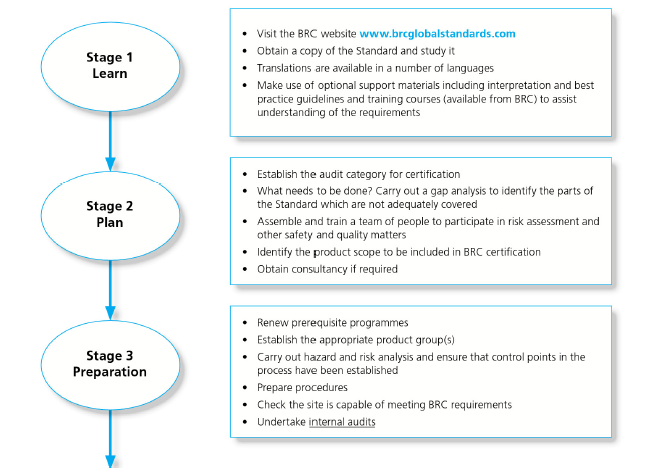 Certification Process
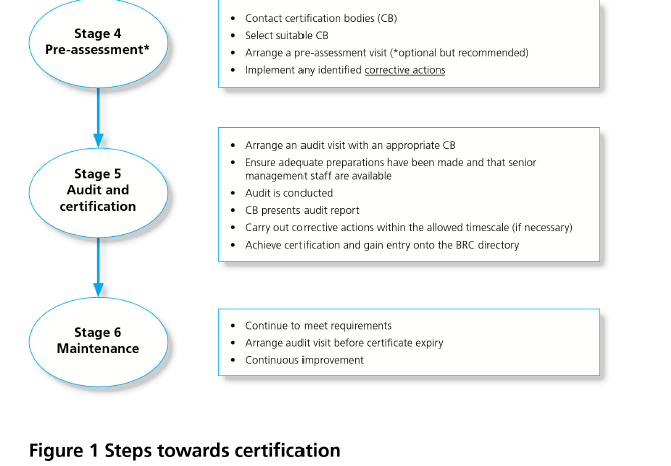 Thank You
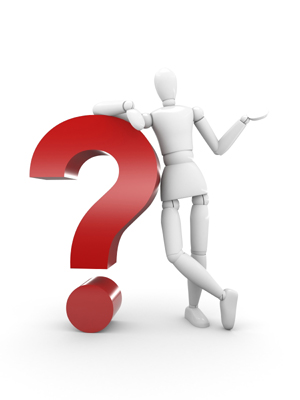 www.fqmltd.com
www.fqmtraining.com